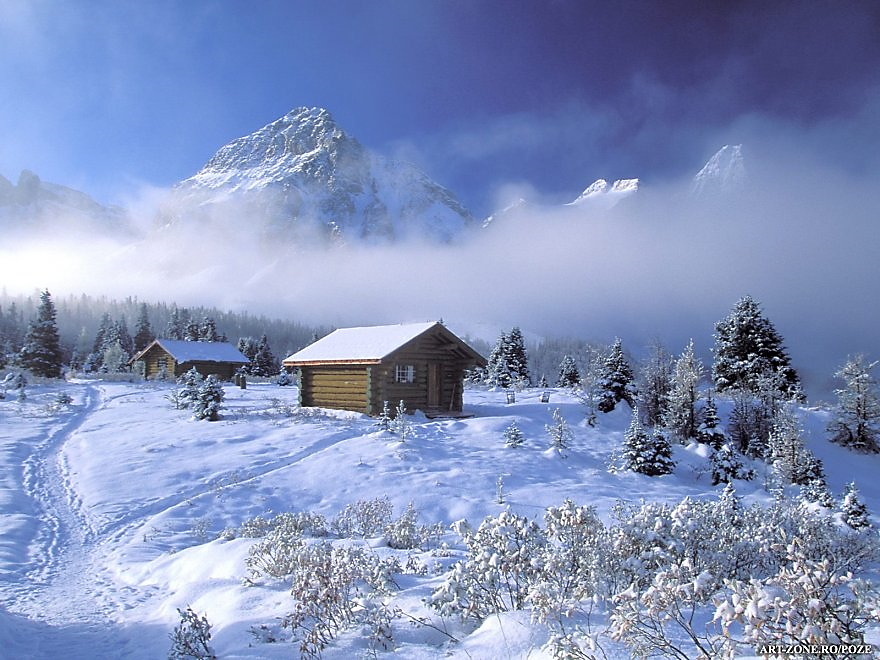 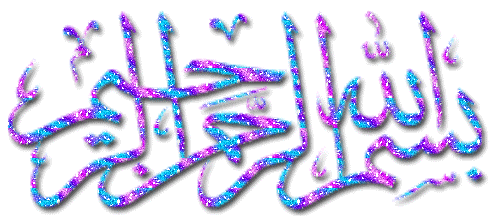 Prof. Dr. Ghada Fahmy Helaly
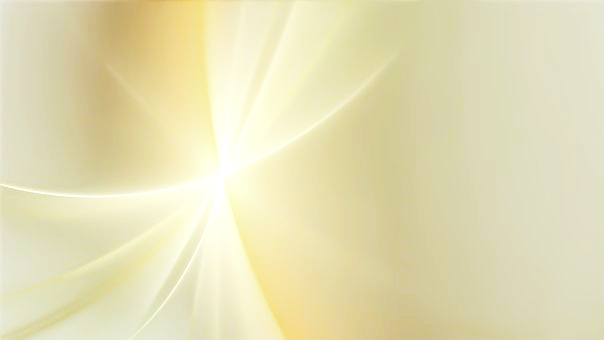 Microbiology 
of 
Carditis
CVS Module
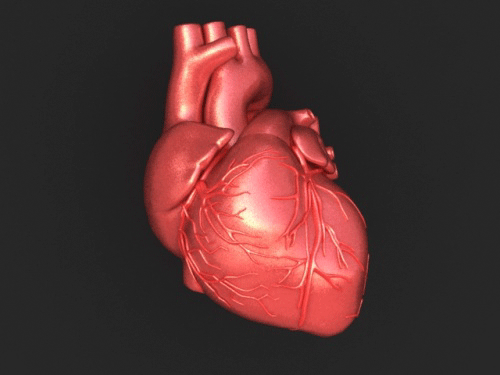 By: 
Prof. Dr. Ghada Fahmy Helaly
Microbiology & Immunology Department
Faculty of Medicine
Mu’tah University
Prof. Dr. Ghada Fahmy Helaly
Infective Endocarditis
General aspects of endocarditis:
Infective endocarditis is an infectious inflammation of the endocardium that affects the heart valves. 
The condition is a result of bacteremia, which is most commonly caused by dental procedures, surgery, distant primary infections, and nonsterile injections.
Prof. Dr. Ghada Fahmy Helaly
Pathogens:
Staphylococcus aureus (35 - 65%) : Healthy or deformed valves, prosthetic valves or devices.
Streptococcus viridans (32%)  : previously damaged/abnormal valves.

Enterococci (8%)

CoNS - S. epidermidis (4%) :  Prosthetic valves, devices.

Culture negative endocarditis (5%): Bartonella, Chlamydia, and Coxiella identified by serology, PCR and or sequencing of bacterial 16S ribosomal RNA.
Prof. Dr. Ghada Fahmy Helaly
G –ve bacilli of HACEK group (4%): Physiological oral pharyngeal flora , slow growing, may need 3 weeks to grow out of culture.
Haemophilus spp.
Actinobacillus (Aggregatibacter species).
Cardiobacterium.
Eikenella.
Kingella.

Yeast and Fungi : in immunosuppressed patients, IV drug abusers, after cardio-surgical interventions.
Candida species.
Aspergillus fumigatus.
Prof. Dr. Ghada Fahmy Helaly
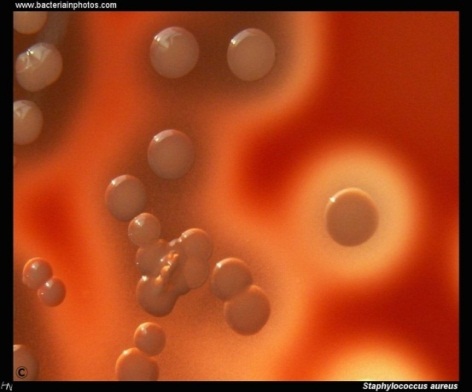 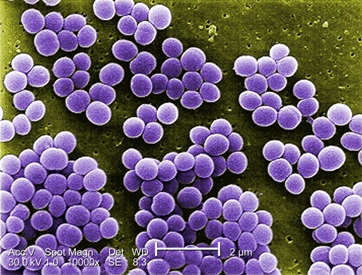 Staphylococcus aureus
Features:
Most common cause of acute infective endocarditis. 
IV drug users (poly-microbial),  and patients with prosthetic valves or devices. 
S. aureus bind fibrinogen, along with invasiveness and damaging enzymes  attack a healthy heart as well as damaged heart tissue. 
S. aureus also binds to fibronectin.
 Catalase positive, coagulase positive.
Prof. Dr. Ghada Fahmy Helaly
Prof. Dr. Ghada Fahmy Helaly
Pathogenesis:
Fibrinogen binding clumping factor.
Coagulase binds to prothrombin.
Hemolysins/ cytolytic toxin. 
Surface protein A binds to Fc portion  Opsonization ??
Teichoic acid adherence.
Treatment: 
Resistance to penicillin- MSSA  MRSA (Vancomycin) VISA, VRSA Linezolid
Staphylococcus epidermidis ( plus other coagulase negative staphylococci)
Coagulase negative and non-hemolytic staphylococci
Normal skin commensal, little virulence. 
May cause infection in individuals  with medical devices  ( artificial  heart valves, pacemakers and IV lines)
The polysaccharide slime  created by Staph. epidermidis  serve as a glue creating biofilms difficult to clear without removal of the device.
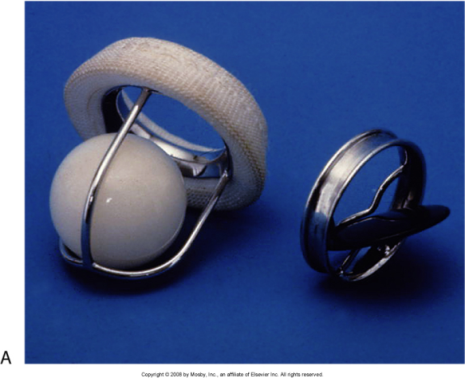 Prof. Dr. Ghada Fahmy Helaly
Viridans streptococci
Cause sub-acute endocarditis in individuals with pre-damaged native valves and in prosthetic valves 
Common cause of IE following dental procedures without prophylactic antibiotics.
Enterococci  “Enterococcus faecalis”
Enterococci are part of the normal GIT flora.
Common cause of IE following nosocomial urinary tract infections.
 Endocarditis on already damaged heart tissue.
Multiple drug resistance is common
Following gastrointestinal or genitourinary procedures
Prof. Dr. Ghada Fahmy Helaly
Prof. Dr. Ghada Fahmy Helaly
Group D alpha hemolytic or non-hemolytic Gram positive cocci in chains.
Facultative anaerobe, catalase negative.
Tolerant of high concentrations of bile salts and NaCl (6.5%).
hydrolysis of esculin.
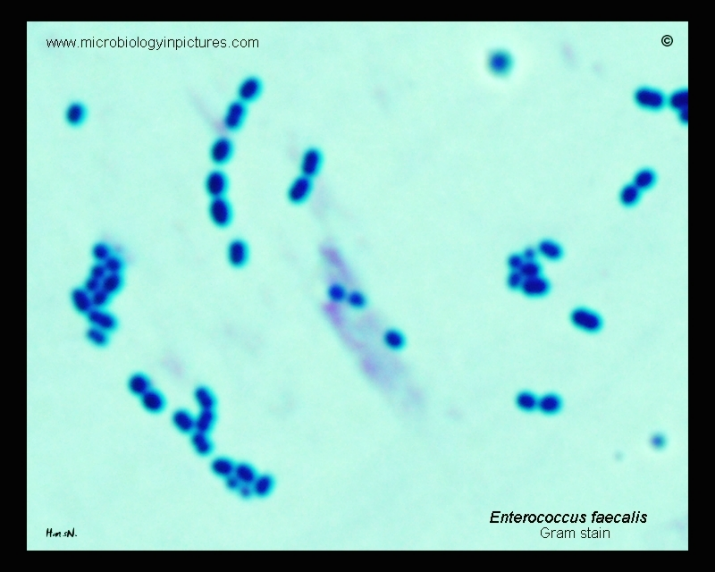 Bile esculin agar:
This medium contains esculin, ferric citrate and 4% ox bile. 
Esculin is hydrolyzed by group D streptococci turning the medium from its original amber color to a dark brown to black.
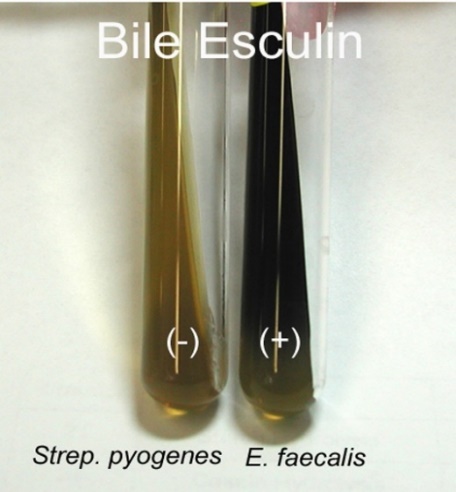 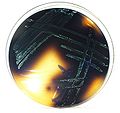 Rheumatic heart disease ( Chronic damaged heart / Streptococcus pyogenus
Gram positive, beta-hemolytic, catalase negative cocci in chains
Follow untreated streptococcal pharyngitis 
May result from anti-streptococcal antibodies cross reacting with sarcolemma membrane proteins. The resulting antigen antibody complexes initiates damaging inflammatory process. 
May damage heart muscles and valves with mitral stenosis as a lesion hallmark.
Treated promptly with penicillin.
Prof. Dr. Ghada Fahmy Helaly
Risk factors
Male sex, age > 60 years.
Previous Infective endocarditis 
Predamaged or prosthetic heart valves
Congenital heart defects
chronic hemodialysis
Impaired immune function. 
Bacteremia.
Infected peripheral venous catheters, surgery, dental procedures.
Non-sterile venous injections. 
Bacterial infections of various organs (e.g., UTIs)
Prof. Dr. Ghada Fahmy Helaly
Pathogenesis
Formation of thrombi
Bacteremia
Localized infection/
contamination
Bacterial 
Colonization
valve destruction
Preexisting valvular endothelial damage or prosthetic valves
Bacterial 
Colonization
subacute Infective 
endocarditis
Prof. Dr. Ghada Fahmy Helaly
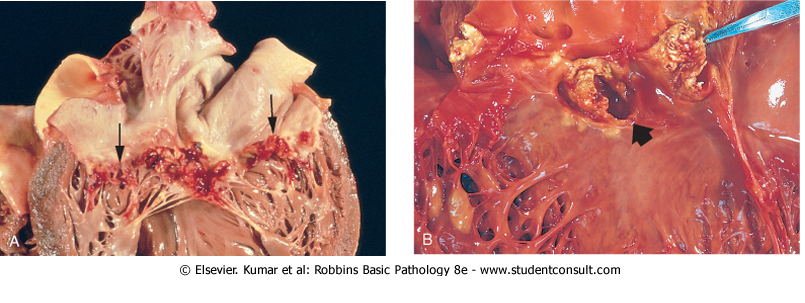 Friable, bulky vegetation containing Amorphous mass of fibrin & platelets,  few inflammatory cells, and abundant organisms (interior, less accessible to phagocytic cells).

Mitral and aortic valves involved most commonly.

Right side valve involvement in IV drug users.
Bacterial thromboemboli from bacterial vegetation → vessel occlusion with infarctions.
Immune complexes
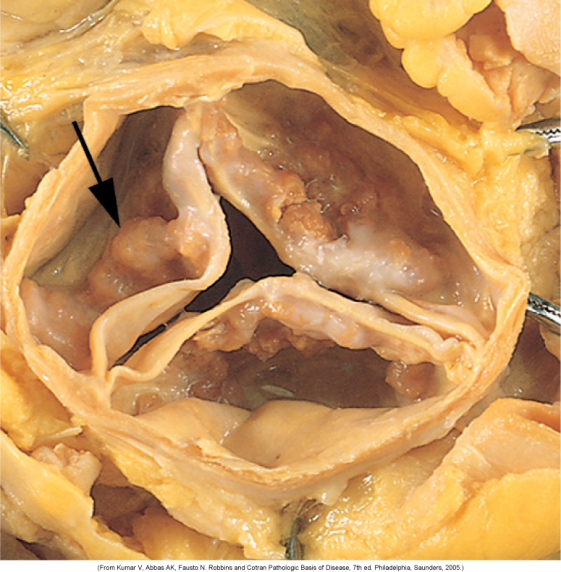 Prof. Dr. Ghada Fahmy Helaly
Classification of Infective Endocarditis:
Acute:
Progressively destructive infection- previously normal heart valve- highly virulent organism (S. aureus)
Developing in days to weeks
Hematogenoulsy seeds (metastatic infection )
If untreated, leads to death within weeks
Sub-acute:
Organisms of low virulence causing infection - deformed valves. Most commonly S. viridans or enterococcus. 
Presentation over weeks to months
Rarely leads to metastatic infection 
Recover after appropriate antibiotic treatment
Prof. Dr. Ghada Fahmy Helaly
Signs and symptoms:
Fever is present in 90% of patients with IE. 
Heart murmurs, tachycardia 
Increasing fatigue.
Dyspnea, cough, pleuritic chest pain
Arthralgias, myalgias.
One or more classic signs of IE are found in 50% of patients.
Prof. Dr. Ghada Fahmy Helaly
Other Sites of Endocarditis Involvement
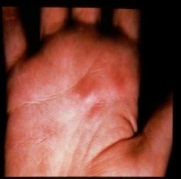 Osler’s Nodes: Are Small, painful nodules on Extremities.

Roth spots: Retinal hemorrhages with small, clear centers; rare and observed in only 5% of patients. 
Janeway Lesions: non-tender, erythematous macules on palms and soles 
Splinter Hemorrhages: hemorrhages underneath fingernails.
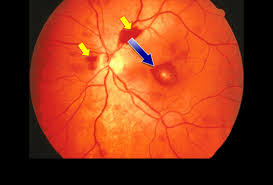 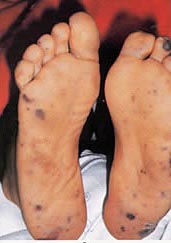 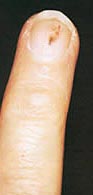 Prof. Dr. Ghada Fahmy Helaly
General Lesions
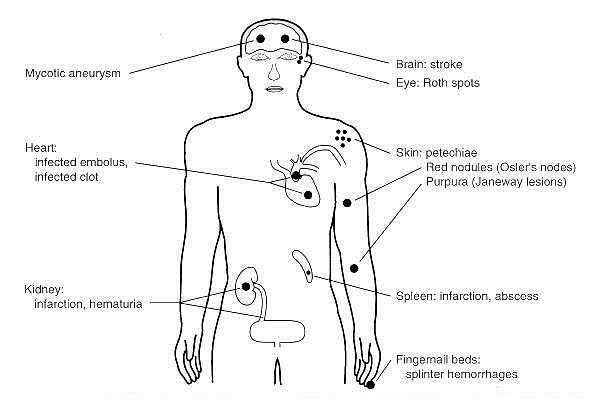 Enlarged Spleen
Arthritis
Clubbing Of Fingers
Cardiac Failure
Stroke
Renal Failure
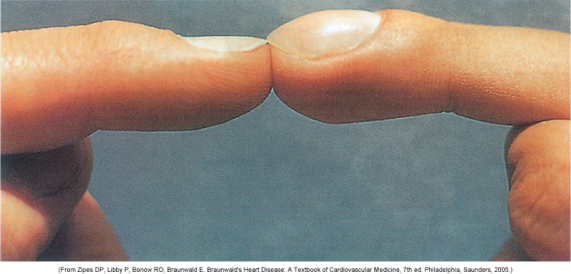 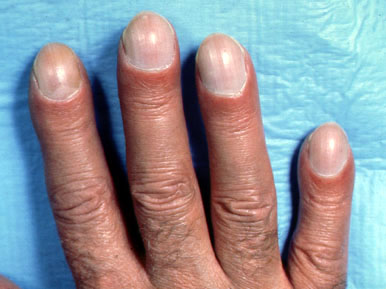 Prof. Dr. Ghada Fahmy Helaly
INVESTIGATIONS
Microbiology:
 Blood cultures:
Isolation of microorganism  from culture .
At least 3 sets of samples should be taken from different venipuncture sites over 24 hours.
 Serology:
 Can be sent when the diagnosis is suspected and the cultures are negative.
ECG:
To detect complications like MI, conduction abnormalities.
Prof. Dr. Ghada Fahmy Helaly
Echocardiography:
It can identify the presence and size of vegetations, detect intra-cardiac complications and assess cardiac function.
LAB Investigations:
Complete blood counts: anemia and increased WBC counts.
Urea and Creatinine: glomerulonephritis
Liver biochemistry.
Inflammatory markers: CRP, ESR are increased in infection. 
Urine: proteinuria and hematuria occur frequently.
Prof. Dr. Ghada Fahmy Helaly
TREATMENT:
Identification of specific pathogen and its susceptibility to antimicrobials.
Started as soon as possible  targeting most likely pathogens.
Bactericidal drugs should be used.
Resolution of fever occurs in 5 to 7 days. 
Serologic abnormalities resolve slowly and do not reflect response to treatment.
Antibiotics ????
Surgery ????
Prof. Dr. Ghada Fahmy Helaly
Pericarditis is “ Inflammation of the pericardium”
Causes:
Infection -viral, bacterial
Secondary to recent cardiac surgery
Post MI
IV Drug abuse
Kidney failure
Metatastic disease
Prof. Dr. Ghada Fahmy Helaly
Myocarditis is“ Inflammation of the heart muscle”
Causes:
Viral – Coxsackievirus B
Bacteria – Staphylococcus aureus, Borrelia burgdorferi
Diphtheria
Parasites – Trypanosoma cruzi
Fungi
Medications
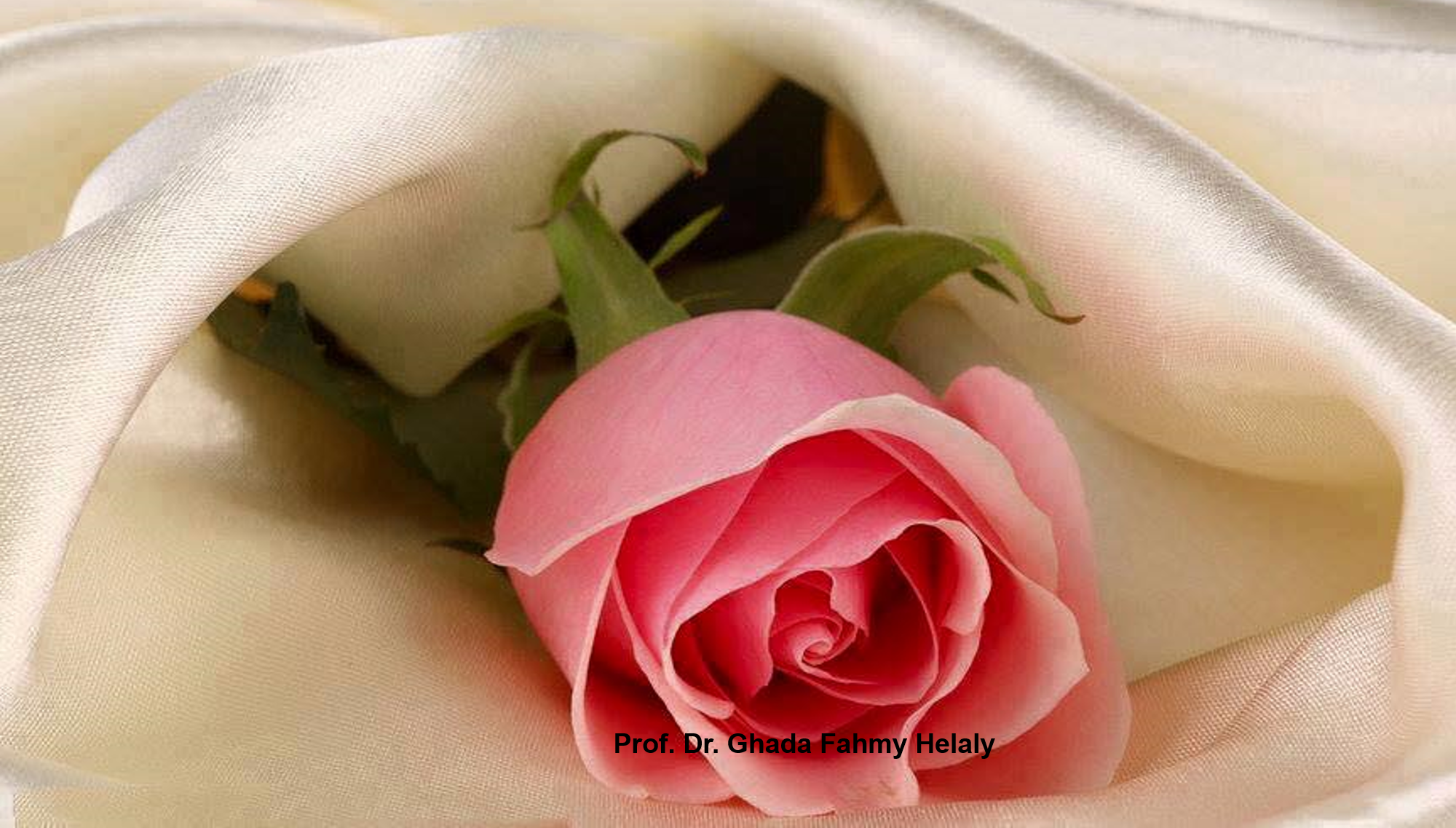 Thank You